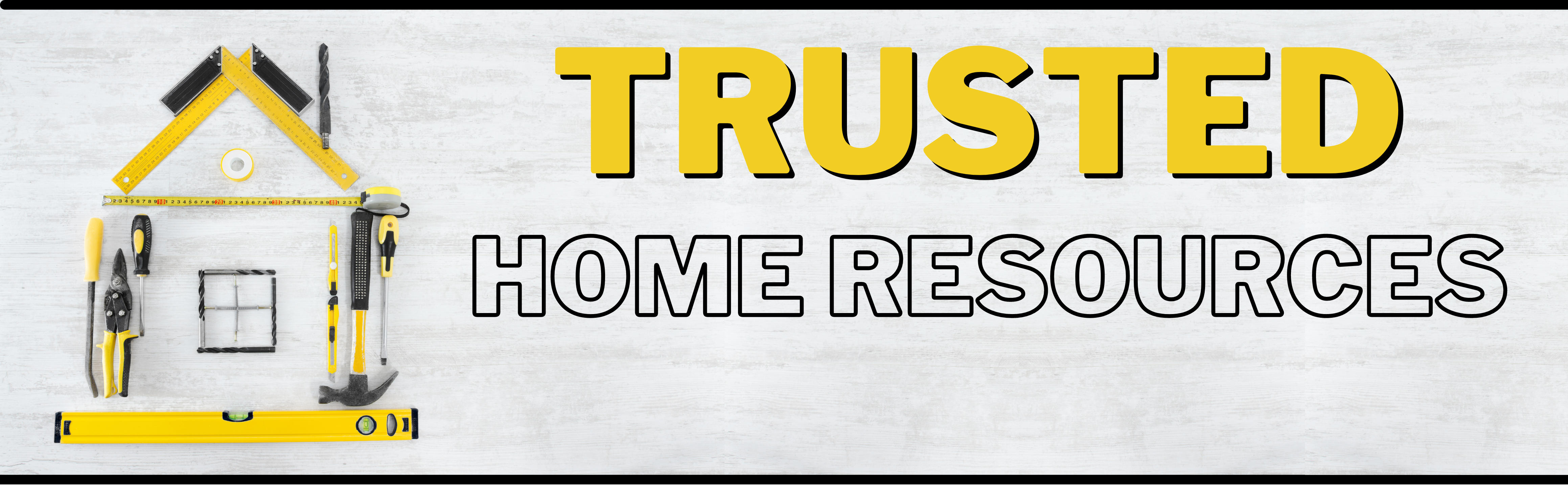 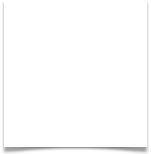 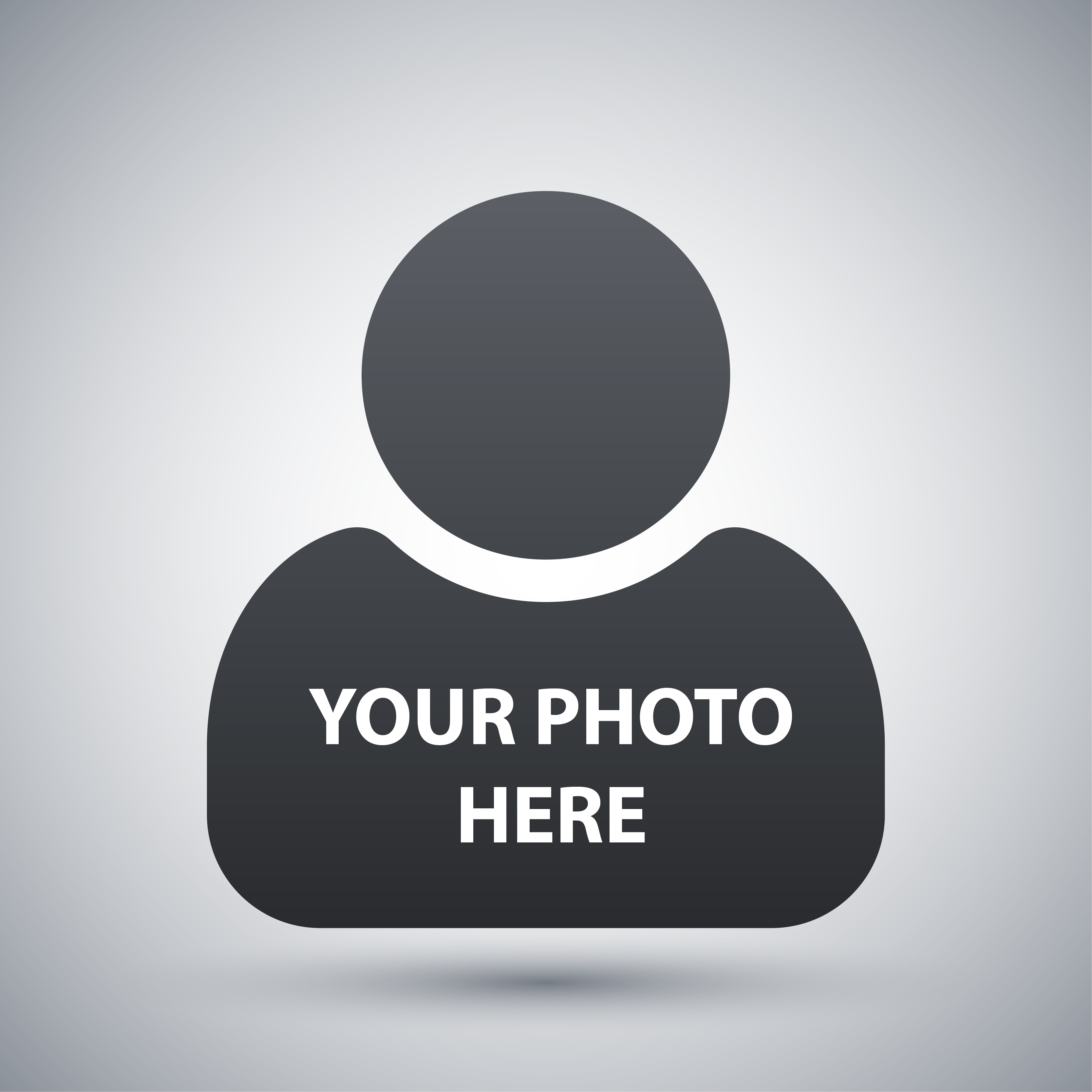 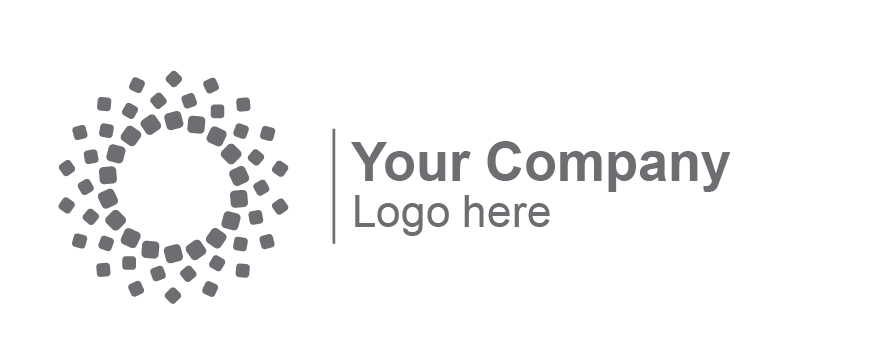 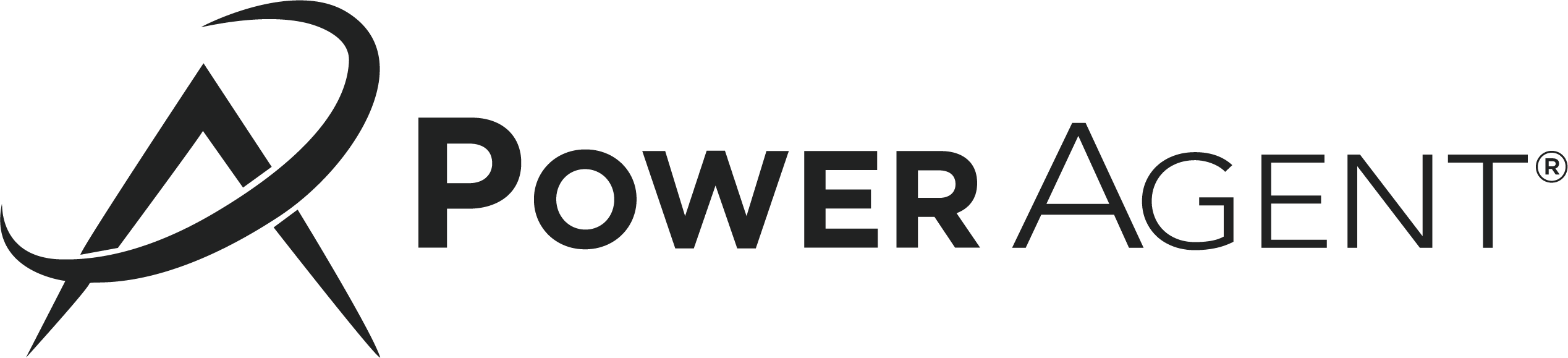 Attorney:


Carpet Cleaner: 


Cleaning Service:


Contractors: 


Driveway & Masonry:


Electrician: 


Fencing:


Garage Doors:


Handyman: 


Heating & Cooling:


Insurance Company: 


Interior Design:
Landscapers: 


Mortgage Company:


Moving Company: 


Painter: 


Photographer: 


Plumber: 


Pool Company: 


Roofer: 


Roofing & Siding:


Staging Pro: 


Title Company:
Miscellaneous:
Add names, phone numbers, and email addresses for your trusted referral partners. Feel free to edit and add categories. Then replace this text with your contact information, photo, and logo. These are great “refrigerator worthy” lists for giving to clients, have at open houses, etc.